THIS IS MY BLOOD, THE BLOOD OF THE COVENANT, WHICH IS TO BE POURED OUT FOR MANY.
Mark 14: 12-16, 22-26
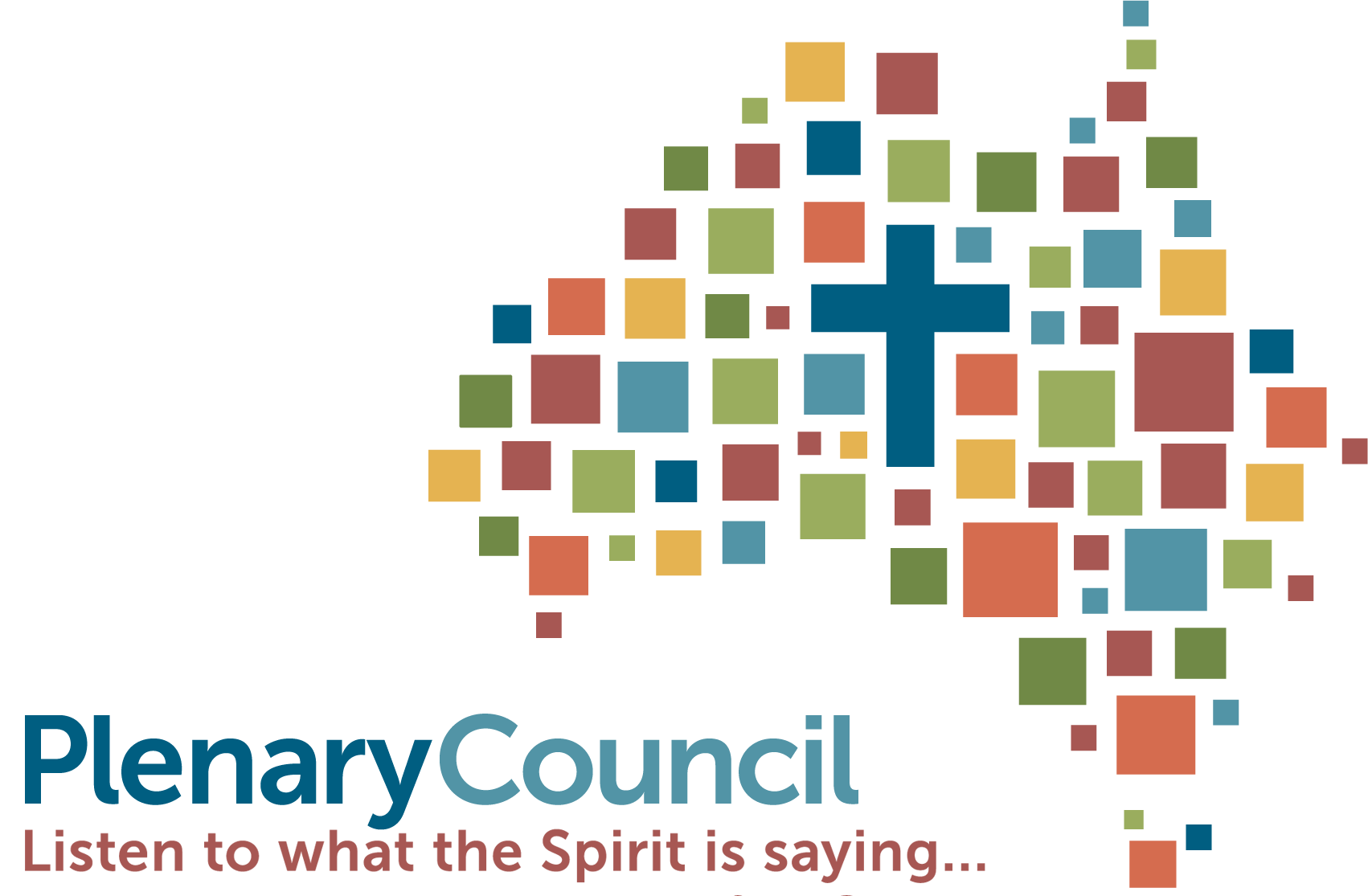 FAN THE FLAME
www.plenarycouncil.catholic.org.au/fantheflame/
Towards Plenary Assembly One October 2021